Пейп -арт
Нетрадиционная техника

Воспитатель I кв. категории
МБДОУ № 20 «Ёлочка»
 Никитина О. И.
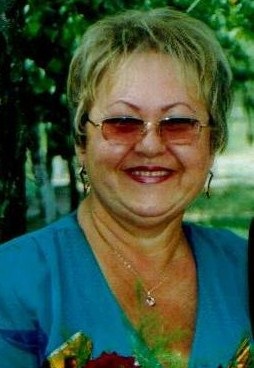 Татьяна Сорокина
Что такое«ПЕЙП-АРТ»?
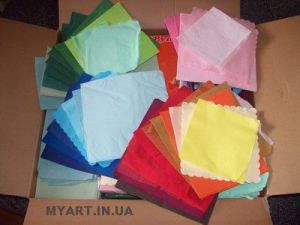 Это техника декорирования 
бумажными салфетками
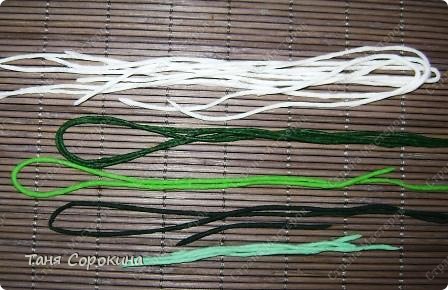 выполнение рисунка 
нитью из салфеток.
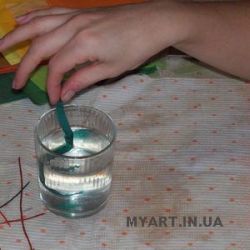 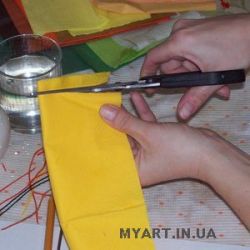 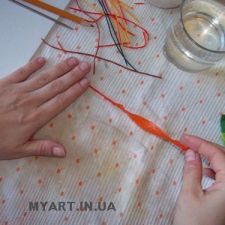 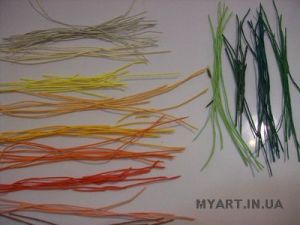 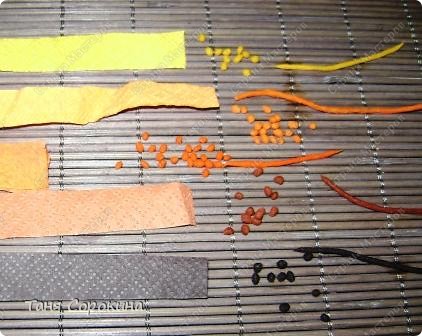 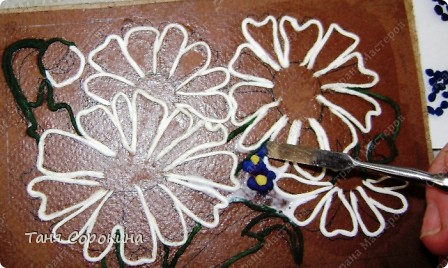 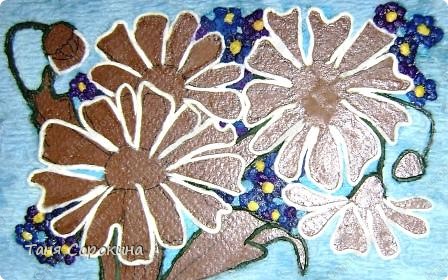 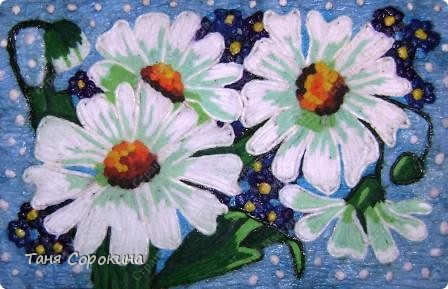 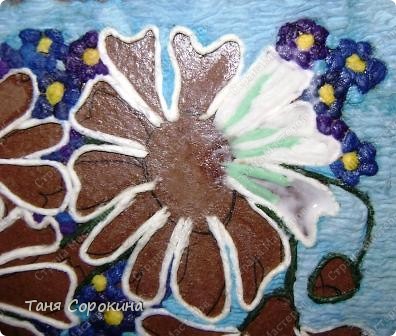 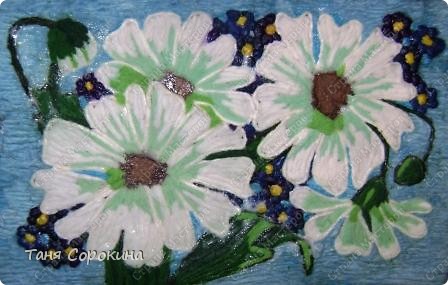 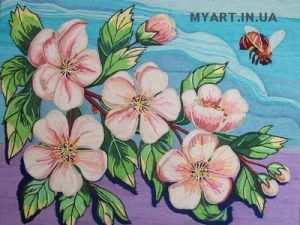 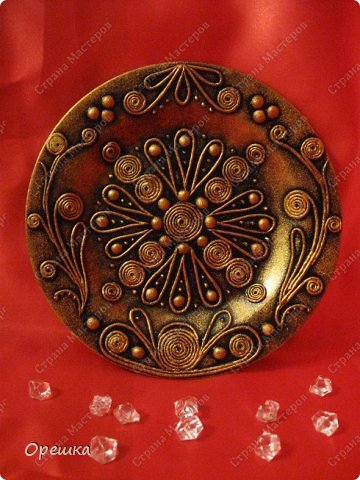 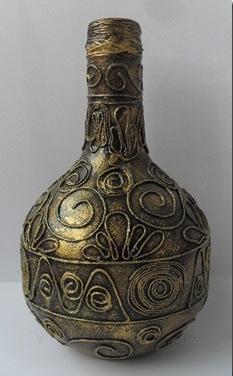 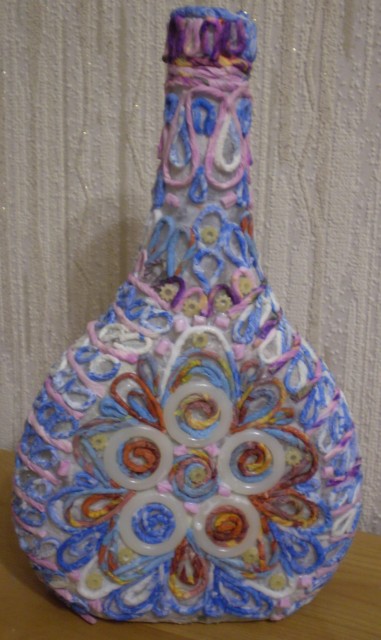 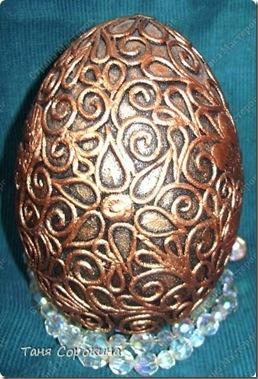 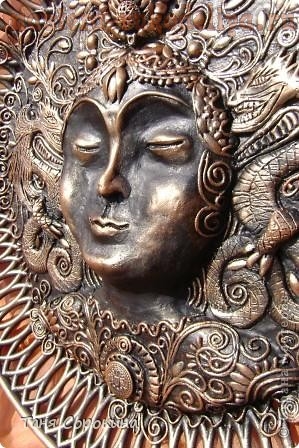 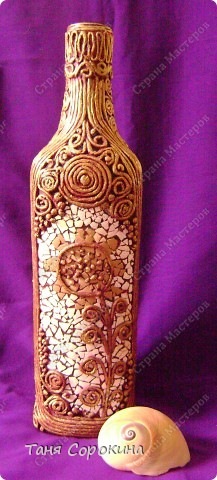 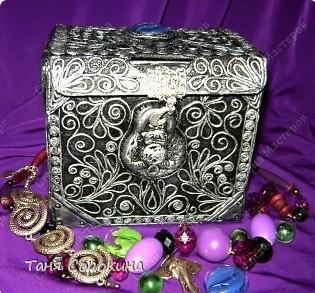 Использование в работе с детьми
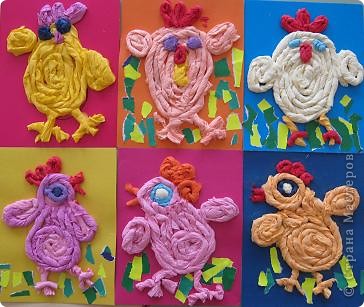 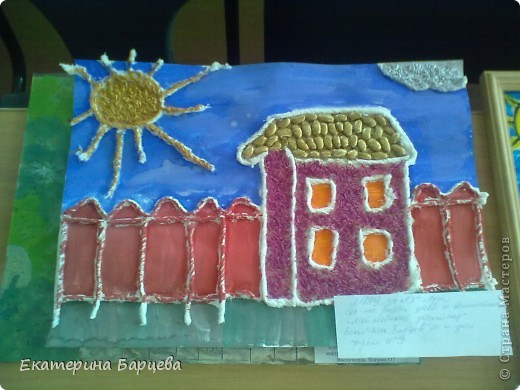 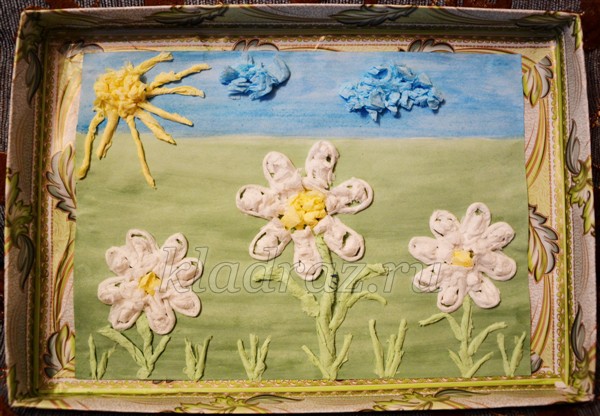 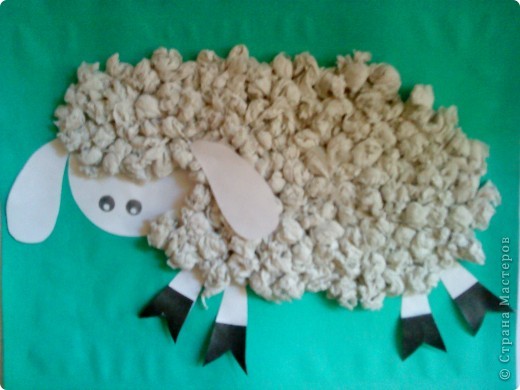 Создание работ 
в технике «пейп-арт» позволяет:
Обучать простейшему сенсорному анализу;
Развивать мелкую моторику;
Обеспечивать правильное восприятие трудовых процессов;
Преодолевать неуверенность и страх перед незнакомым делом;
Воспитывать бережное отношение  к предметам и игрушкам, как результатам труда: своего и взрослых;
Развивать творческую активность.
Используемый источник
Белды Н. Н. Техника «пейп-арт» в работе с дошкольниками/ Воспитатель ДОУ. – 2013-№ 11.- Стр. 75
Интернет ресурсы:
xobby.ucoz.ru 
stranamasterov.ru
irina-paper-art.narod.ru
Желаем творческих успехов.Спасибо за внимание!
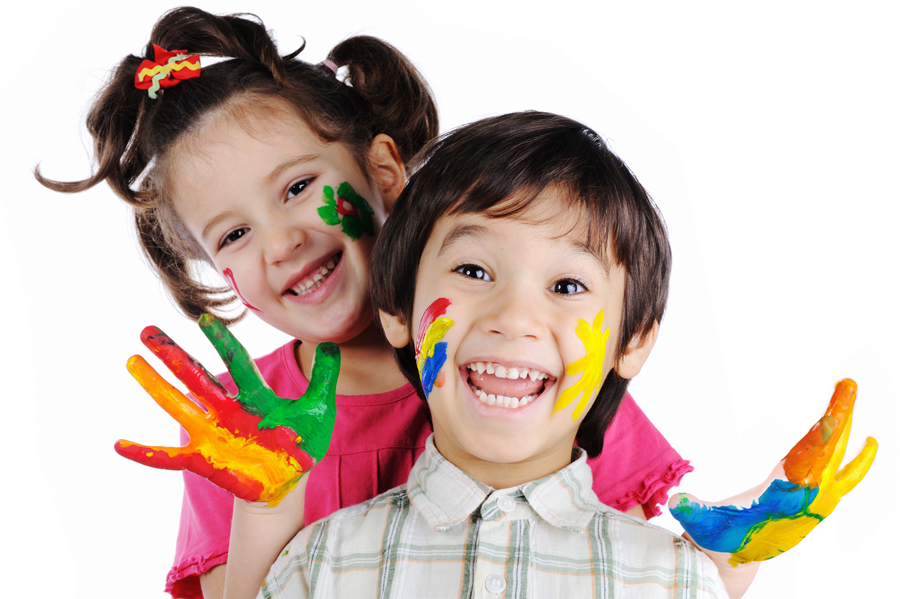